Enlisted Promotions (MMPB-11)
LtCol Daniel A. Moore
Enlisted Promotions Head
MSgt Dathan T. Mills
Enlisted Promotions SNCOIC
Promotion Section (MMPB-1) Mission
To conduct regular and reserve promotion boards in order to ensure every Marine (officer and enlisted) has a fair and equitable opportunity for advancement to the next grade. MMPB-1 provides support operations for accurate, timely, and quality service associated with all aspects of the officer and enlisted promotion processes.
2
Promotion Section (MMPB-1)
OFFICERS PROMOTIONS UNIT HEAD
(MMPB
-
10)
MAJ/4402
MS510400304 (MAJ COOK)
PROMOTIONS SECTION (MMPB-1)
MS510400299
PROMOTIONS SECTION HEAD 
LTCOL/8006
MS510400300 (COL GODFREY)
HR SPEC (MIL)
GS-0201-13
MS510400301 (Kilhenny)
ENLISTED PROMOTIONS UNIT HEAD
(MMPB-11)
MAJ/8006
MS510400319 (LTCOL MOORE)
HR SPEC (MIL)
GS-0201-12
MS510400305 (MANHERTZ)
OFF PROM UNIT RES PROM OFF
CAPT/8006
MS510400311* (CAPT DANTONIO)
HR SPEC (MIL)
GS-0201-12
MS510400305 (MANHERTZ)
ENL PROM UNIT ADMIN CHIEF
GYSGT/0111
MS510400320 (MSGT MILLS)
HR SPEC (MIL)
GS-0201-11
MS510400602 (GUILLORY)
OFF PROM UNIT ADMIN CHIEF
GYSGT/0111
MS510400307 (VACANT)
HR SPEC (MIL/INFO SYS)
GS-0201-12
MS510400603 (VACANT)
ENL PROM UNIT CORRESP CHIEF
SSGT/0111
MS510400321 (SSGT STEVENS)
HR SPEC (MIL)
GS-0201-09
MS510400327 (EVANS)
MS510400329  (KNOPP)
MS510400532 (VACANT)
MS510400422 (BOSQUEZ)
HR SPEC (MIL)
GS-0201-11
MS510400312 (DYE)
MS510400313 (EDWARDS)
MS510400314 (MCDANIEL)
MS510400360 (ADENS)
MS510400380 (MITCHELL)
HR SPEC (MIL)
GS-0201-09
MS510400601 (CANN)
HR SPEC (MIL/INFO SYS)
GS-0201-12
MS510400331 (VACANT)
3
MMBP-11 Responsibilities
Convene/Administer (5) SNCO (Regular and Reserve) Selection Boards per year:
      FY25 Schedule
GySgt – 14 Jan 25 (8 wks)
AR SNCO – 4 Feb 25 (10 days)
SSgt – 8 Apr 25 (9 wks)
SMCR/IRR SNCO – 8 Jul 25 (7 wks)
      FY26 Schedule
SgtMaj/MSgt – 15 Oct 25 (8 wks)
GySgt – 13 Jan 25 (8 wks)
AR SNCO – 3 Feb 25 (10 days)
SSgt – 7 Apr 25 (9 wks)
SMCR/IRR SNCO – 8 Jul 25 (7 wks)
Effect monthly promotions
SNCO promotion Delay/Revoke Process 
Remedial Promotion Requests
Monthly SNCO Enlisted Remedial Selection Boards (ERSB)
Junior Marine remedial/non-competitive promotion requests
Meritorious Promotions
Posthumous Promotions
PERB/BCNR Advisory Opinions
Special Promotion Authority
DON tracker/Marine mail/personal letters/CONGRINT responses
4
Board Process
Pre-Board Actions
Board Schedule published via MARADMIN (Spring)
Convening MARADMINs
Convene dates/updated information
Promotion zones
Personal responsibilities
How and where to submit update material
Contact information
Published Timeline
60-day AC: Initial
30-day AC: Changes
90/45 SMCR/IRR
6
Marine’s Responsibility
Familiarize yourself with the promotion schedule
Read convening notices/MARADMINS
Know when your board meets
Check your OMPF (MOL) and MBS and ensure they are accurate and complete
MARADMIN : 412/23 TRANSITION TO O-RMA
Marines can not control record being in chronological order
Missing certificate not justification for non-selection
Communicate with the board on important issues
Confirm receipt of material by MMPB-11
Letter of Non-Selection- Marine will be briefed as a “1” and incur a failure of selection.
7
Command’s Responsibility
Counsel Marines on their personal responsibility for their OMPF/MBS/PME
Ensure update material are submitted early
Maintain visibility over the board schedule
Complete FITREPs in a timely manner
ID adjudicated adverse information to the board
8
The Population/Record
Population
MPP/RA:	Provides the Zones  and Allocations
MMPB-2:	OMPF (MMPB-22) / FITREPS (MMPB-23) 
MMSR:	FMCR / TDRL  / PLD
MMEA:	No Further Service / Lateral Move 
MCRC:	WO / MECEP

Record
MCTFS
Ongoing adverse material 
Training 
PME Completion
MCMAP, PFT, CFT
9
Enlisted Board Membership
21 members (Officer / SNCO)
2 - 3 recorders  
Reflects the diversity of the Corps
Board President: 0-6
Air/Ground mix: 01, 02, 03, 04,… 75/60,
Operating Forces, HQMC/MARFORs, major installations, Supporting Establishment, MCRC, MARSOC represented     
Minority/female representation
Very diverse, well-represented slice of Corps
10
Enlisted Precepts
Commandant’s guidance
Board membership
Selection criteria of best and fully qualified
Professional Military Education
Special Duty Assignments
Bloom where you’re planted 
Adverse information
Zero defect guidance
Alternate Selections
11
Eligible Population
AZ
IZ
BZ
Above Zone & In Zone are briefed as equal 

AZ/IZ masked and not briefed





Board President reviews BZ to determine competitiveness
Authorized to select up to 10% 
     (1 - 4 in most cases)
MOS’ with larger numbers
(0111, 0369, 0629, 3537)
12
Board Actions (Step 1 of 3)
PREP CASE		BRIEF 	       Voting
Cases assigned randomly by computer
45-60 minute prep time 
BZ looked at by Board President/assigned for brief
Digital OMPF
Case file w/ update material
13
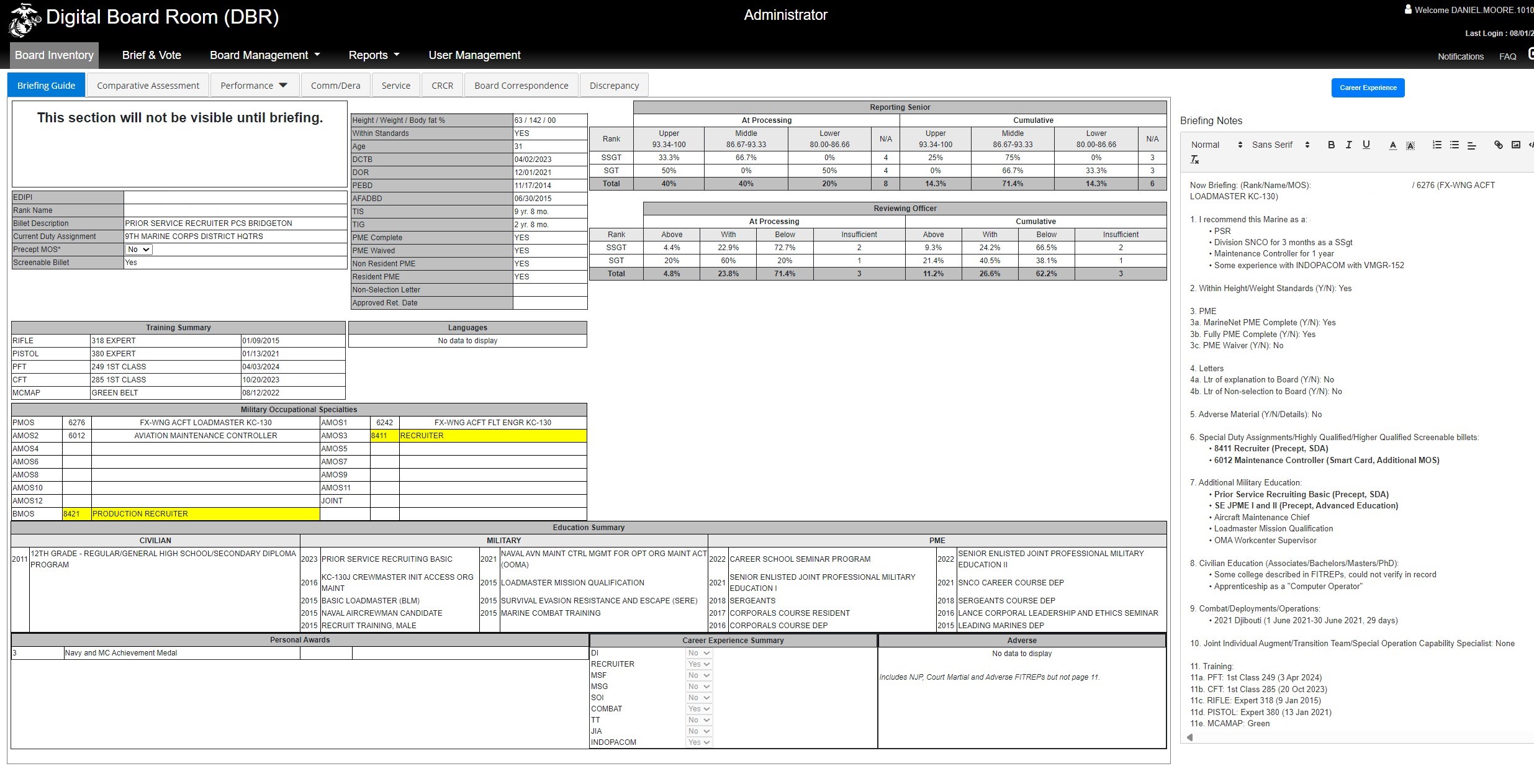 14
[Speaker Notes: Briefing Guide]
Board Actions (Step 2 of 3)
PREP CASE		BRIEF 	       Voting
All AZ + IZ cases briefed
Only selected BZ briefed
3 minutes per case 
Brief in IMOS size order alphabetically
Entire record briefed
Board members take notes (DBR/excel)
15
Board Actions (Step 2 of 3)
PREP CASE		BRIEF 	       Voting
Now Briefing: (Rank/Name/MOS):
1. I recommend this Marine as a (#):
2. Within Height/Weight Standards (Y/N):
3. Completed EPME 6000 (Y/N)
4. Additional Military Education (Y/N/Details):
PME (Incomplete, Waived, Complete):
5. Letters to the board (Y/N/Details):
(alternate selection/explanation/non-selection)
6. Adverse/Derogatory Material (Y/N/Details):
7. Special Duty Assignments/Highly Qualified/Higher Qualified Screenable billets/Special Operatoin Capability: (Y/N/Details):
8. Civilian Education (Associates/Bachelors/Masters/PhD):
9. Combat/Deployments/Operations (Y/N/Details):
10. Joint Individual Augment/Transition Team (Y/N/Details):
11. Training:
PFT Class:
CFT Class:
RIFLE Badge:
PISTOL Badge:
MCAMAP Color:
Languages:
12. Awards (#/Type/Details):
13. Fitness Reports
RS:
At processing in GRADE the Majority of THIS Marines Fitreps are in the:
Upper (good), Middle (average), or Lower (bottom) third
Cumulatively for CAREER the Majority of THIS Marines Fitreps are in the:
Upper (good), Middle (average), or Lower (bottom) third
RS Comments:
RO:
At processing in GRADE the Majority of OTHER Marines are graded:
Above (bottom), With (average), or Below (good) this Marine
Cumulatively for CAREER the Majority of OTHER Marines are graded:
Above (bottom), With (average), or Below (good) this Marine
RO Comments:
14. Again, I recommend this Marine a (#):
6 = Eminently qualified
5 = Above Average
4 = Average
3 = Below Average
2 = Not Recommended
1 = PME Incomplete/Request Non-Selection
16
Board Actions (Step 3 of 3)
PREP CASE		BRIEF 	       Voting
Voting occur after each Marine is briefed
Secret ballot
Select to allocation by IMOS
Best and fully qualified
Shortfalls occur when not enough qualified Marines are available to be selected
17
“Possible” Reasons Not Selected
Did not get enough votes
PME status
Substandard performance
Adverse information (NJP, WT, DUI, etc)
(Violations of core values)
Marksmanship/PFT/CFT failure
Extremely competitive/not enough allocations
Exact reason is generally not known but 21 sets of eyes makes it a fair process
18
Post Board
Board Report – Lists SNCOs selected by board 
Announcement – MARADMIN published announcing selection and OBS requirements
Undelivered Appointments – Code ran for failed selection
Marine prepares for possible remedial board
19
Delay Process
Selected by board, but adverse information found before promotion is affected
Command may request to delay
Command notifies MMPB-11 immediately via email of O5 Naval letter
MMPB-11 will delete “SELGRD” to prevent erroneous promotion and run DCC “ZV”
Command submits detailed report to MMPB-11 within 30 days of initial notification with a  minimum of:
First general officer endorsement with a specific recommendation, not simply be “forwarded recommending approval”  
Marines’ acknowledgement via naval letter format 
Supporting documents.  Due to the unique nature of each case, the command is highly encouraged to provide any documentation available that forms the basis of their recommendation to delay:
6105 entry, appointment letter for investigation, notification from NCIS of ongoing investigation, notification to Marine of pending NJP or CM, NAVMC 11512 showing  open PAC violation, PT/Ht/Wt NAVMCs, or civilian police report. 
Final delay authority rests with Director, MM
Once delay is approved by Dir, MM, command must submit further detailed report through first GO to do close out the case with one of the following:
Revoke 
Incurs a failure of selection
Documented in OMPF
Promote
Date of rank may be original if unsubstantiated or later based on final adjudication
20
SNCO Enlisted Remedial Selection Boards (ERSB)
Similar process as annual boards
Conducted monthly (10 – 20 cases)
Comparison cases used from FY Marine is requesting
Local board members
Approved – Head Enlisted Promotions
Disapproved – Head Promotions Section
Past 3 yrs (MMPB-11)
More than 3 yrs (BCNR)
Common Reasons for Approval
Performance Evaluation Review Board prior to board convening
Board for Correction of Naval Records prior to board convening
Erroneous intended MOS
Selected in wrong MOS
Considered in BZ versus IZ
Erroneous component code
Not considered
Common Reasons for Disapproval
Missing fitness reports
Missing documents in OMPF
Erroneous information in MCTFS (e.g., PFT)
Dissatisfaction with the selection board results
MOS credibility
Billet MOS error
21
Fiscal Year 2025 Gunnery Sergeant Selection Board
Colonel Gregory A. Grayson
Board President
LtCol Daniel A. Moore
Enlisted Promotion Head
MMPB, M&RA
GySgt Board Process
Purpose: consider the best and fully qualified Marines for promotion to meet the needs of the Marine Corps.  
Board Membership (21)
(1) Colonel
(2) Lieutenant Colonels
(2) Majors
(2) Chief Warrant Officer 3
(7) Sergeants Major
(7) Master Gunnery Sergeants
Board Recorders: (3)
Total AZ/IZ cases: 4,983 
Total BZ cases: 1,376 
President screened for premier/non-premier
Pulled 104  into IZ for consideration
Increase of 336 Marines from FY24
~ 254 cases per member (Average)
23
GySgt Board Process
Selection Board convened 14 January 2025 
Monday  –  Saturday 
2x Saturdays full days rest were partial days
Board took 72’s vs. 96’s  
Winter storms  
0700-1830, with 10 minute breaks approx. every 1.5 hours
Prepped, briefed, and voted by IMOS size order (41 days)
Days only preparing: 2 / 5%
Days only briefing: 9 / 22%
Days combined preparing/briefing: 30 / 73%
Evaluation at the end of each day ​
Prep time was approximately 60 minutes per case
Briefing time allocation: 3:00  
Condensed brief (PME incomplete / request non-selection / noncompetitive)
Used updated PME requirements
24
Trends
Factors from highest to lowest related to assessment of competitiveness (Fitreps, Training, OMPF, Education)  
Fitreps
Relied heavier on cumulative in grade over cumulative in service 
Weighted profile size 
Weighed comments over RV’s but used both to determine competitiveness
Section I/K comments 
Comments that made Marines MORE competitive
Comments that made Marines LESS competitive
Training 
PFT/CFT 1st class regardless of score
MCMAP: Brown Belt or higher
OMPF
Adversity in grade matter significantly but it also depended on the type of adversity if outside grade 
Most relevant documents 
Least relevant documents
Education
Split on if higher civilian education made Marine more competitive
Favored increased MOS education on Smart Cards over civilian education
25
GySgt Primary Call Outs
SDA/Type I/II Rates (DI, Recruiter, MSG, MSF, CI)
1114 Selected with   
991 Selected without
1628 Not Selected with 
1354 Not Selected without 
Selection Rate
Overall                          INCREASE
FY25 41.4% of all Marines considered were selected (2105/5087) 
FY24 38.5% of all Marines considered were selected (1831/4751) 
AZ                                 INCREASE
FY25 31% of those in above zone were selected (782/2490) 
FY24 25% of those in above zone were selected (607/2437) 
IZ                                   DECREASE
FY25 49% of those in zone were selected (1233/2493) 
FY24 52% of those in zone were selected (1161/2243) 
BZ                                  DECREASE
FY25 87% of those pulled in were selected (90/104) 
FY24 89% of those pulled in were selected (63/71) 
PME Complete                   INCREASE
FY25 94% of all Marines considered were PME complete (4763/5087) 
FY24 83% of all Marines considered were PME complete (3955/4751)
26
GySgt Primary Shortfalls
Top reasons for Shortfalls: PME/Adversity and no additional BZ (extra debate on Marines with adversity)
Previous Short falls
FY24: 0491, 0871, 1751, 2651, 5769, 5974, 6316, 7212, 7314, 8412
FY23: 0491, 0871, 1751, 2131, 2651, 3451, 5974, 5948, 6174, 6694, 8412 (Total: 65)
FY22: 0211, 0491, 0861, 2651, 3451, 5953, 5979, 6316, 6694, 7242, 8412 (Total: 25)
FY21: 0491, 5948, 5952, 6316, 6694, 7236, 7242, 7291, 8412 (Total: 23)
*NO BZ 
No Color= NEW SHORTFALL
GREEN= SHORTFALL TWO YRS 
RED= SHORTFALL THREE YRS
27
Alternate Selections
FY24 Alternates put back in population: 154
Selected as primaries in FY25: 108/154 (70%)
Selected as alternates again in FY25: 13/154 (9%)
Not selected in FY25: 33/154 (21%)
FY25 New Alternates Selected: 205 
 99 MOS’
Alternates only selected after meeting primary allocations
FY25 Alternates Zone Breakdown
AZ: 83 (41%)
IZ: 113 (55%)
BZ: 9 (4%)
Receive a MOL message
Do not incur a failure of selection
List posted on MMPB-11 website alphabetically with MOS
Draw Case Code ran so units can track
28
Additional Promotion Items
Alternate Status (19 Mar 25)
FY24 Alternate Activation (33x pending approval)
FY25 Alternate Activation (3 pending approval)
30
Sequenced PME Status (19 Mar 25)
Sequenced PME is determined by board and is not a guarantee
FY25 E6 PSB is authorized to use sequenced PME
Full completion of PME makes a Marine more competitive
A total of 1,368 Marines between these boards did not even do EPME
FY23 E6: 446
FY24 E7: 285
FY24 E6: 637
31
Points of Contact
Col Garcia, J. A.
Col Godfrey, J. A. 
LtCol Moore, D. A.  
MSgt Mills, D. T.
Maj  Cook,  M. J.
Head, Performance Branch
Head, Promotions Section
Head, Enlisted Promotions 
SNCOIC, Enlisted Promotions
Head, Officer Promotions
703-784-9098
703-784-9725
703-784-2765
703-784-2765
703-201-6282
Address for Selection Board/Correspondence

President, Name of Board
Headquarters, U.S. Marine Corps
MMPB-11 Enlisted Promotions Unit
2008 Elliot Road 
Quantico, VA 22134-5103
enlistedpromotions@usmc.mil
32